DOES PENTIDOTEA RESECATA HEMOLYMPH PROTECT THE ISOPOD FROM OXIDATIVE STRESS?
Leah E. Dann, C. Judelle Johnson, and David L. Cowles; Walla Walla University, College Place, WA.
BACKGROUND
RESULTS
DISCUSSION
Oxygen
Oxygen saturation in a Z. marina bed during the experimental period reached levels as high as 156.0% (Figure 2). Annual oxygen levels in 2016 ranged from 15.1% to 229.3% (Figure 3).5 Oxygen saturation tended to be higher when the eelgrass was exposed to more sunlight, both on a daily and a seasonal basis. These results show that P.  resecata are exposed to hostile oxygen conditions including hyperoxia and potential hypoxia reperfusion events, and therefore likely experience increased ROS compared to L. pallasii, which primarily inhabit normoxic environments. 

Antioxidants
Based on these results, it would be logical to hypothesize that P. resecata hemolymph would have stronger antioxidant defenses than does L. pallasii hemolymph. Contrary to this hypothesis, L. pallasii hemolymph had a significantly higher antioxidant capacity than that of P. resecata, and hemolymph from P. danae collected below the photic zone had an intermediate antioxidant capacity (Figure 4). Analysis of P. resecata hemolymph confirmed the presence of antioxidants including pheophorbide A, lutein, and -carotene, while L. pallasii hemolymph contained pheophorbide A and lutein but no -carotene. P. danae hemolymph had no carotenoids or pheophorbide A (Table 1).
Reactive Oxygen Species
The eelgrass isopod Pentidotea resecata inhabits Zostera marina eelgrass beds.1 Environmental conditions such as light and temperature affect eelgrass photosynthesis in these beds, which in turn can cause fluctuating oxygen concentrations and even hyperoxia in the water column. During hyperoxia and during reperfusion following hypoxia, organisms such as P. resecata often experience enhanced reactive oxygen species (ROS) production. In crustaceans, ROS are generated in the tissues as byproducts of normal metabolism, as well as in the hemolymph during oxygen transport and immune responses. 

Antioxidants
If the antioxidant defenses cannot sufficiently suppress these toxic oxygen intermediates, ROS cause oxidative damage to lipids, proteins, and DNA.2 Since antioxidants in the tissues and hemolymph quench ROS, it would stand to reason that organisms living in unfavorable oxygen environments would exhibit stronger defense mechanisms to protect them from oxidative stress. For example, antioxidant enzyme activity could be upregulated and nonenzymatic antioxidants may be retained to provide additional defense in environments that promote ROS formation.2 A species that primarily experiences stable, normoxic conditions, such as the rock louse Ligia pallasii, may be exposed to relatively low concentrations of ROS.3 Consequently, this species may expend less energy on antioxidant defenses. 

Objectives
The purpose of this study was to compare the total antioxidant capacity of P. resecata hemolymph to that of L. pallasii and the shrimp Pandalus danae, and to determine whether the hemolymph contains chlorophyll and carotenoid antioxidants,4 with the expectation that P. resecata hemolymph would have stronger antioxidant defenses because this isopod potentially faces a more hostile oxygen environment. An absorbance scan of P. resecata hemolymph indicates that chlorophyll and carotenoids may be present (Figure 1).
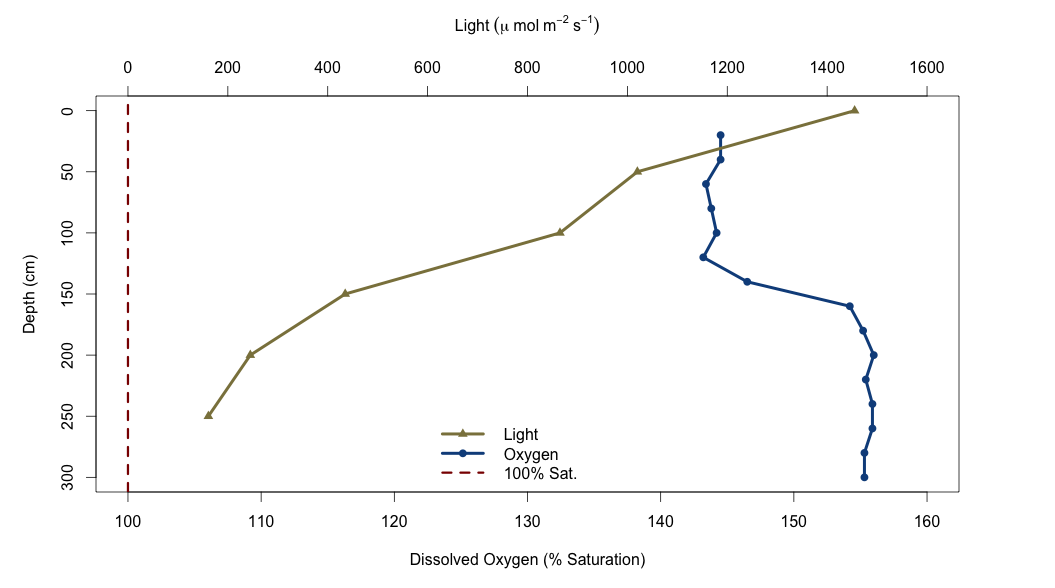 Figure 2. A daytime depth profile of oxygen saturation and photosynthetic photon flux density. Measurements were taken in the Padilla Bay eelgrass bed during the experimental period. Results indicate that P. resecata, which live near the surface of the water column, experience hyperoxic conditions in Padilla Bay.
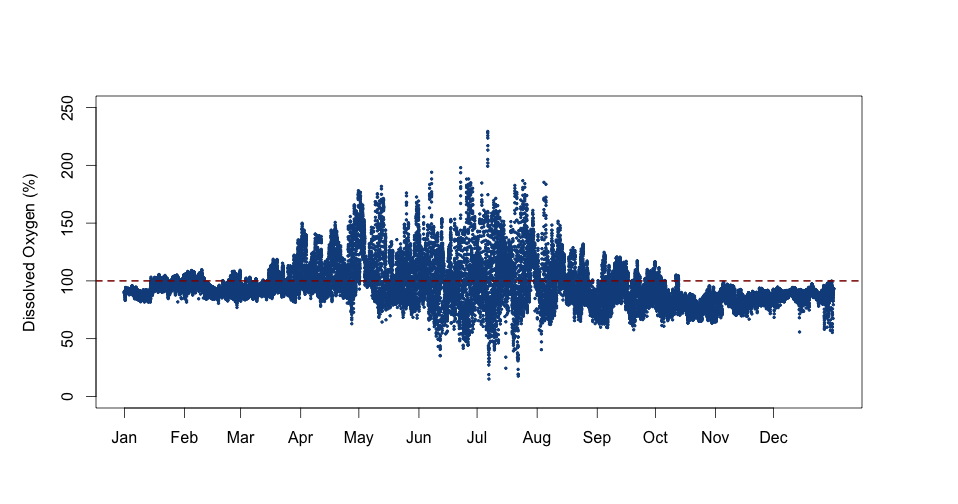 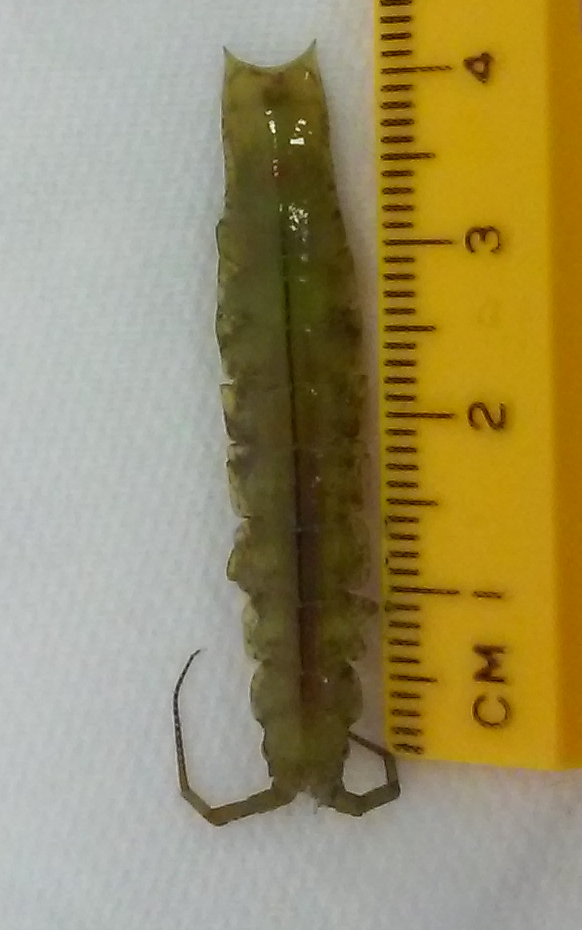 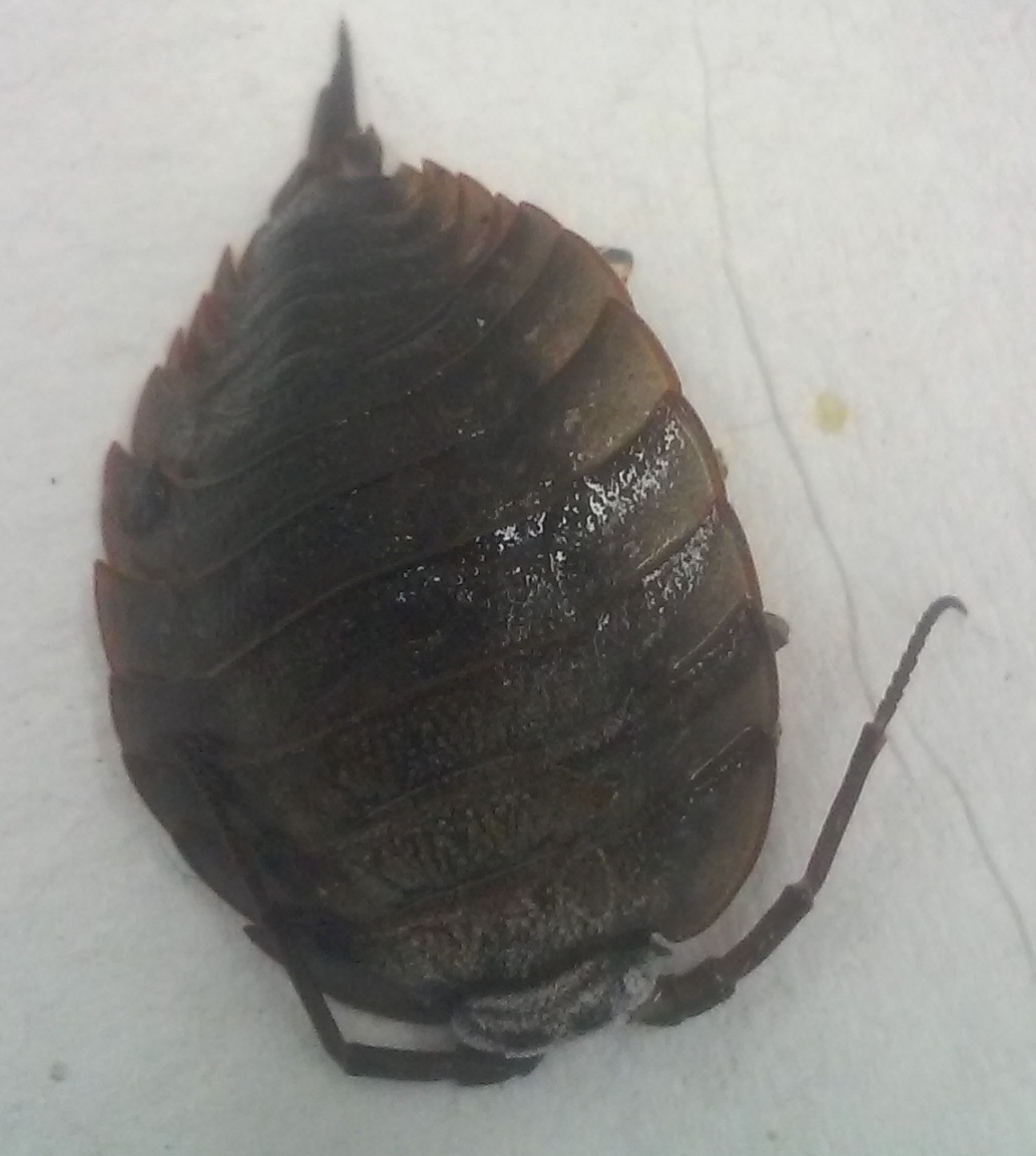 CONCLUSIONS
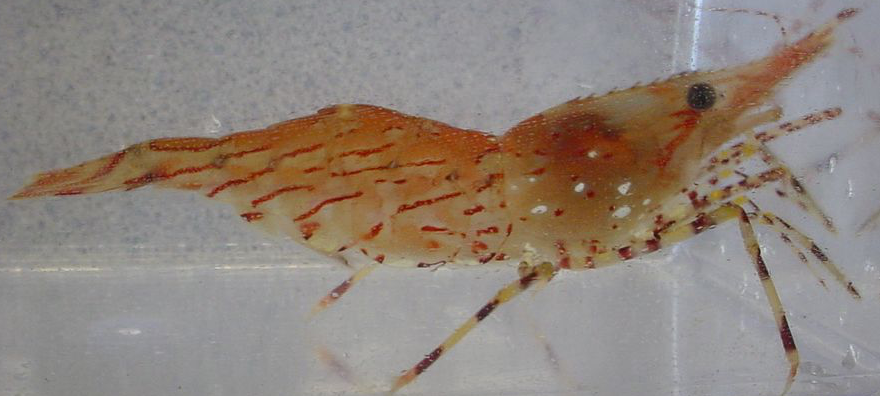 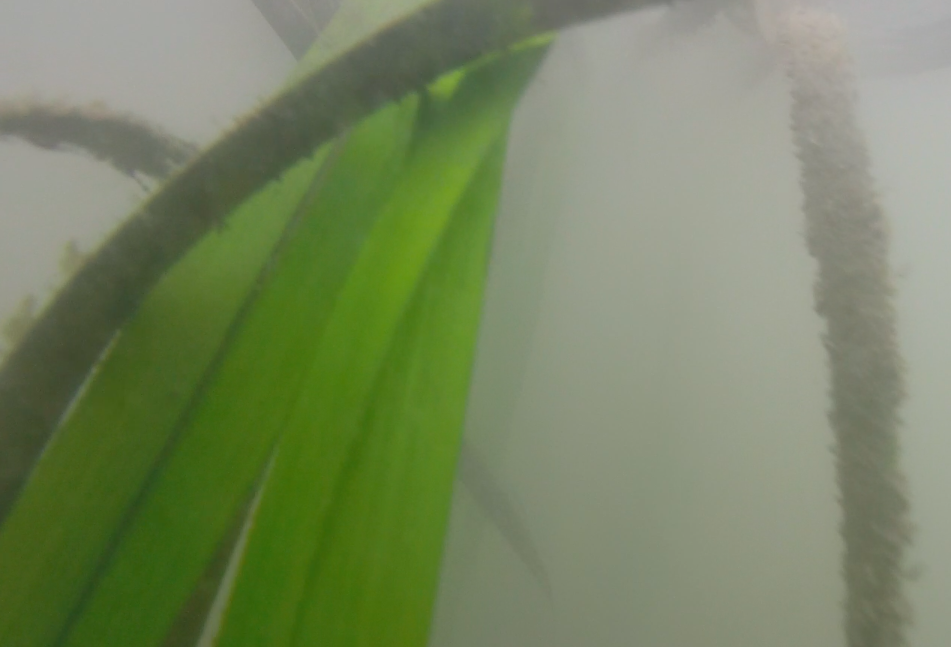 L. pallasii hemolymph had a significantly higher total antioxidant capacity than that of P. resecata even though it was missing -carotene. 

The antioxidant capacity of P. danae hemolymph was not significantly different from either isopod, even though it had none of the antioxidants detected in the other species.

Possible explanations for these unexpected results:

P. resecata may utilize alternate preventative mechanisms to protect against oxygen toxicity, such as excreting endogenous ROS and preventing entry of exogenous ROS.6

P. resecata may have stronger repair mechanisms to mitigate oxidative damage.6 

L. pallasii may require a high antioxidant capacity because unknown factors cause them to experience increased levels of ROS.
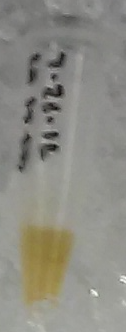 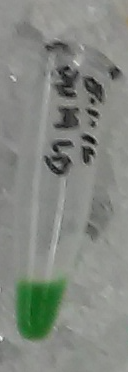 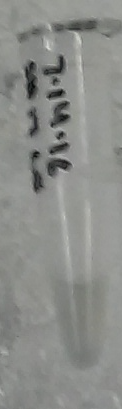 Z. marina
L. pallasii
P. resecata
P. danae
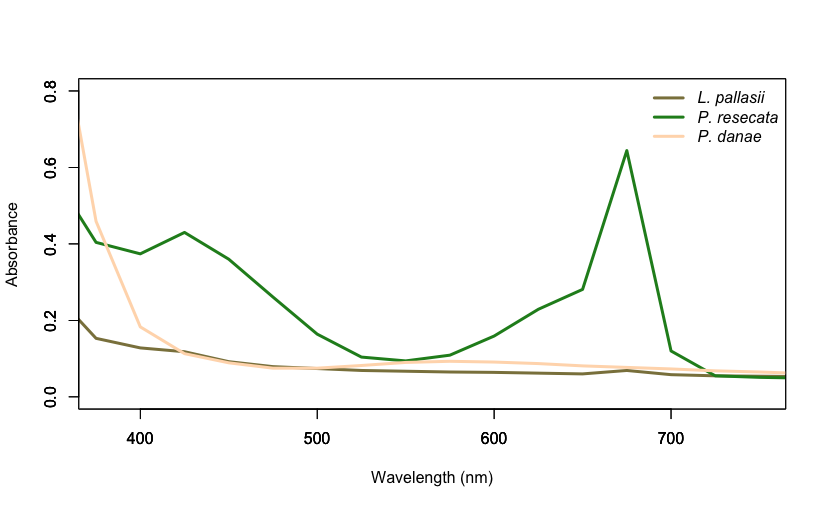 (b)
(a)
Figure 3. Annual oxygen fluctuations in Padilla Bay during 2016. The blue dots indicate the percent saturation of dissolved oxygen in the water column, and the red line indicates 100% saturation. The maximum oxygen saturation was 229.3%, the minimum was 15.1%.
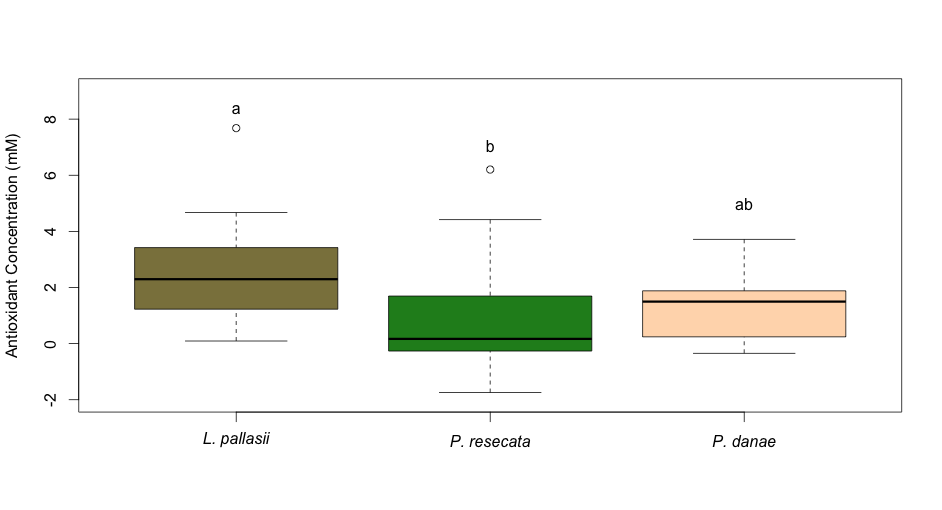 Figure 1. Crustacean hemolymph pigmentation. (a) Absorbance spectrum (380-750 nm) of L. pallasii, P. resecata, and P. danae hemolymph. The similarity of the absorbance scan of P. resecata hemolymph to that of carotenoids and chlorophyll indicates the possible presence of these plant pigments. (b) Hemolymph samples collected from L. pallasii (yellow), P. resecata (green), and P. danae (clear).
ACKNOWLEDGEMENTS
METHODS
We wish to thank Walla Walla University and Rosario Beach Marine Laboratory for support in all phases of this research. University of Washington’s Friday Harbor Marine Laboratory and Whitman University generously provided use of their facilities. We thank the National Estuarine and Research Reserve System for use of their Padilla Bay annual data. Thank you to Sarah Anderson, Faith Hunnicutt, and Taylir Schrock for their research assistance, to Dr. Anna Berim and Washington State University for conducting LCMS analysis, and to Dr. Redd, Dr. Onthank, Dr. Craig, and Dr. Nestler for their assistance and counsel.
Figure 4. Box plot showing the total antioxidant capacity in the hemolymph of three crustacean species. Letters indicate significant differences among species. A one-way ANOVA with a Tukey post hoc (p≤0.05, df=2, F value=8.491) was used to determine differences between the species L. pallasii (n=31), P. resecata (n=36), and P. danae (n=9). Results show that L. pallasii hemolymph has a significantly higher total antioxidant capacity than that of P. resecata, while P. danae hemolymph is intermediate.
To ascertain the oxygen environment experienced by P. resecata, depth profiles of the oxygen saturation in a Z. marina bed located in Padilla Bay, WA and inhabited by the isopod were determined at various tides and light levels. Year-long records of oxygen concentrations in a nearby channel were also downloaded from a buoy operated by the Padilla Bay National Estuarine Research Reserve.5 P. resecata isopods were collected from this eelgrass bed. L. pallasii isopods were collected from rock faces on Northwest Island, WA, and P. danae shrimp were collected subtidally at about 100 m depth by otter trawl. Hemolymph was immediately extracted from the animals and frozen at -80oC. The Cayman Chemical Antioxidant Assay Kit was used to measure the total antioxidant capacity (TAC) of the hemolymph, providing a quantitative measure of the hemolymph’s ability to suppress ROS formation. Liquid chromatography-mass spectrometry analysis was used to determine the presence of the chlorophyll breakdown product pheophorbide A and of carotenoids in the hemolymph.
REFERENCES
Lee & Gilchrist. (1972). Pigmentation, color change and the ecology of the marine isopod Idotea resecata (Stimpson). Journal of Experimental Marine Biology and Ecology, 10(1), 1-27.
Lesser. (2006). Oxidative stress in marine environments: biochemistry and physiological ecology. Annual Review of Physiology, 68, 253-278.
Carefoot et al. (2000). Hemolymph homeostasis in relation to diel feeding activity and microclimate in the prototypal land isopod Ligia pallasii. Canadian journal of zoology, 78(4), 588-595.
Cho, M., Lee, H. S., Kang, I. J., Won, M. H., & You, S. (2011). Antioxidant properties of extract and fractions from Enteromorpha prolifera, a type of green seaweed. Food Chemistry, 127(3), 999-1006.
NOAA National Estuarine Research Reserve System (NERRS). System-wide Monitoring Program. Data accessed from the NOAA NERRS Centralized Data Management Office website: http://cdmo.baruch.sc.edu/.
Camus & Gulliksen. (2005). Antioxidant defense properties of Arctic amphipods: comparison between deep, sublittoral and surface-water species. Marine Biology, 146(2), 355-362.
Table 1. Liquid chromatography-mass spectrometry results. Plus signs indicate the presence of pheophorbide A, -carotene , and/or lutein in L. pallasii, P. resecata, and P. danae hemolymph.
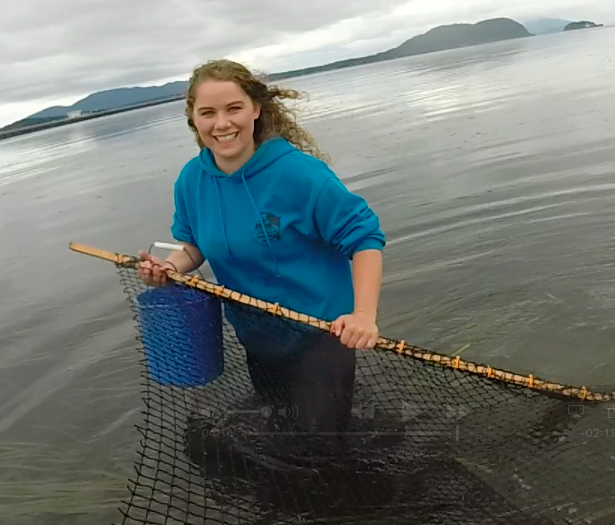